3. Teoria błonowa
Wstęp
Założenie o osiowej symetrii geometrii zbiornika, jego obciążenia oraz warunków podparcia jest w ogólności daleko idącą idealizacją. Jednak dla sporej grupy urządzeń technicznych takich jak zbiorniki ciśnieniowe czy silosy dopuszcza się przybliżenie osiowej symetrii. Pozwala to w sposób łatwy obliczać grubości ścianek projektowanych ustrojów. Jednocześnie wymusza wzmocnienie dodatkowymi elementami tych stref, w których występują efekty nie ujmowane teorią błonową.
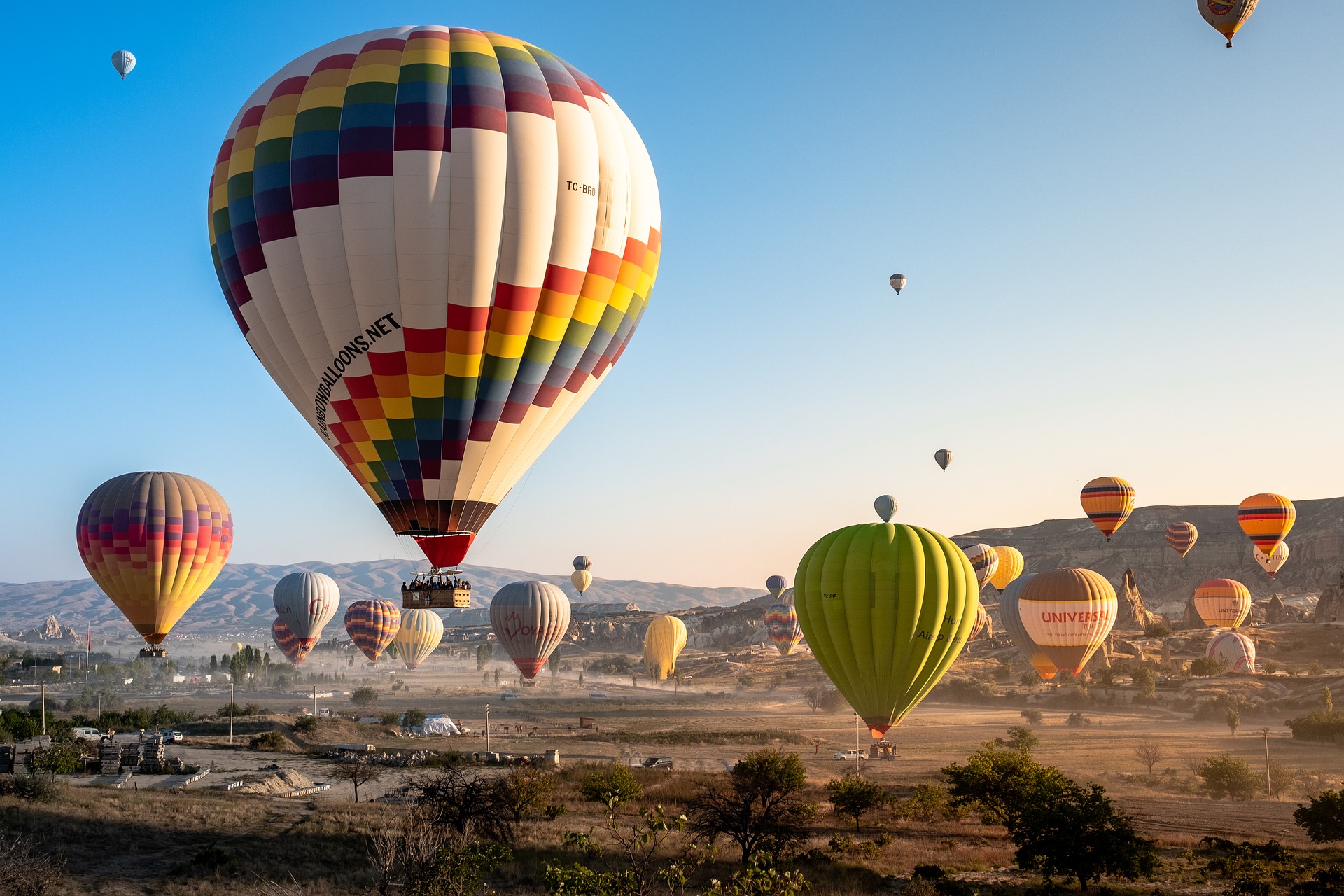 Czasze balonów są przykładem ustroju pracującego w stanie błonowym!
2
Geometria powłoki osiowosymetrycznej
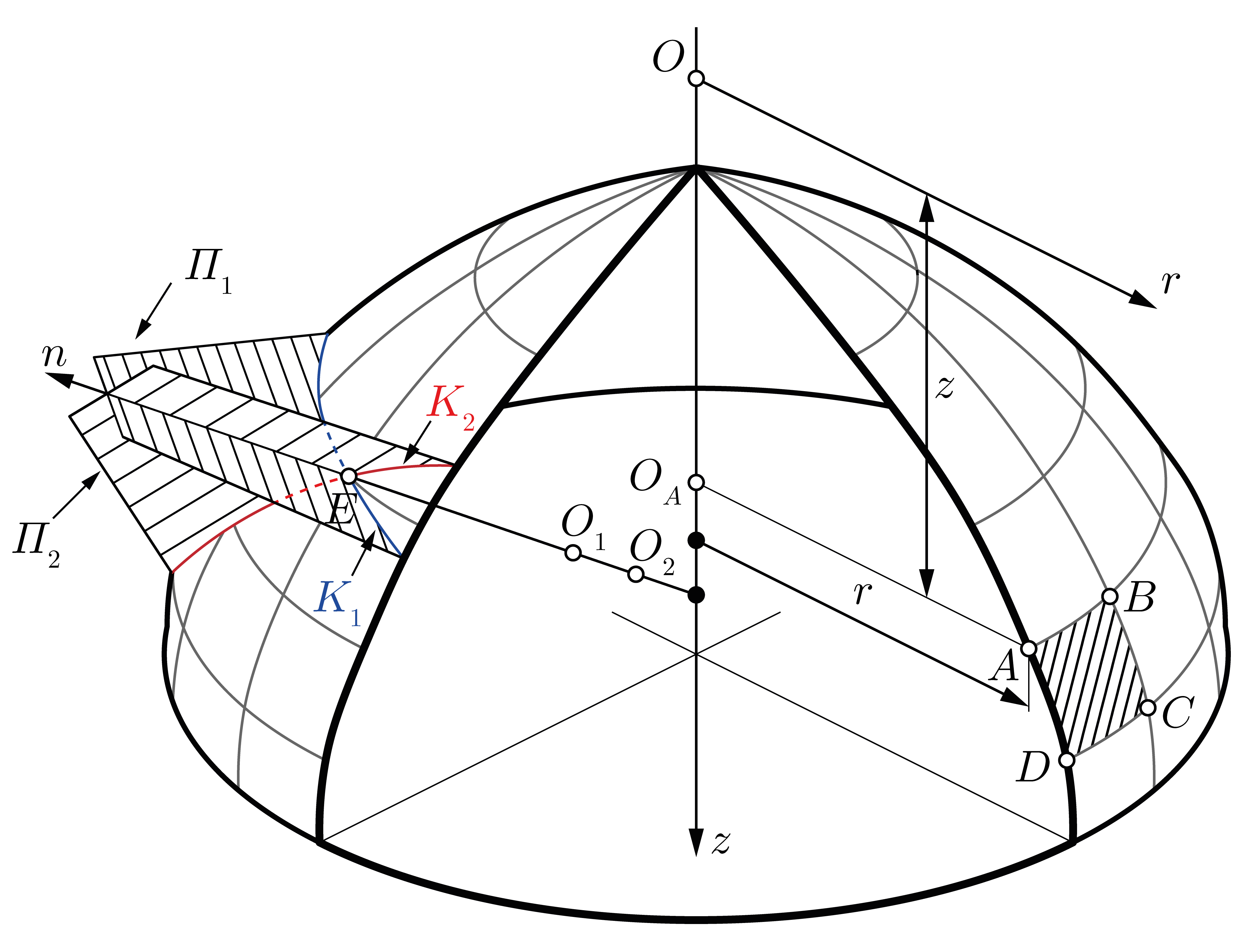 Geometrię powłoki osiowosymetrycznej określa w zupełności wzór funkcji z(r).  Obrót jej wykresu daje powierzchnię środkową powłoki (rys. 4). Grubość powłoki uważa się za wartość przypisaną do punktu powierzchni środkowej. Najczęściej jest ona stała albo zmienia się skokowo. Ważnymi parametrami powierzchni w punkcie są jej dwie krzywizny. Na rysunku 4 widać przecięcia K1 i K2 dowolnych wzajemnie prostopadłych płaszczyzn Π1 i Π2  z powierzchnią. Jeżeli płaszczyzna Π1 oznaczona odtąd jako Πp zawiera południk powierzchni (oraz oś z) a płaszczyzna Π2  oznaczona Πt  jest do Πp  prostopadła, wtedy krzywizny nazywają się odpowiednio południkową 1/ρp i obwodową  1/ρt .  Geometryczna definicja krzywizny to odwrotność promienia krzywizny przecięcia powierzchni powłoki z dowolną płaszczyzną Π. Krzywizny 1/ρp i 1/ρt są krzywiznami głównymi – nie towarzyszy im tzw. skręcenie powierzchni.
Rys. 4. Geometria powłoki osiowosymetrycznej.
3
Geometria powłoki osiowosymetrycznej
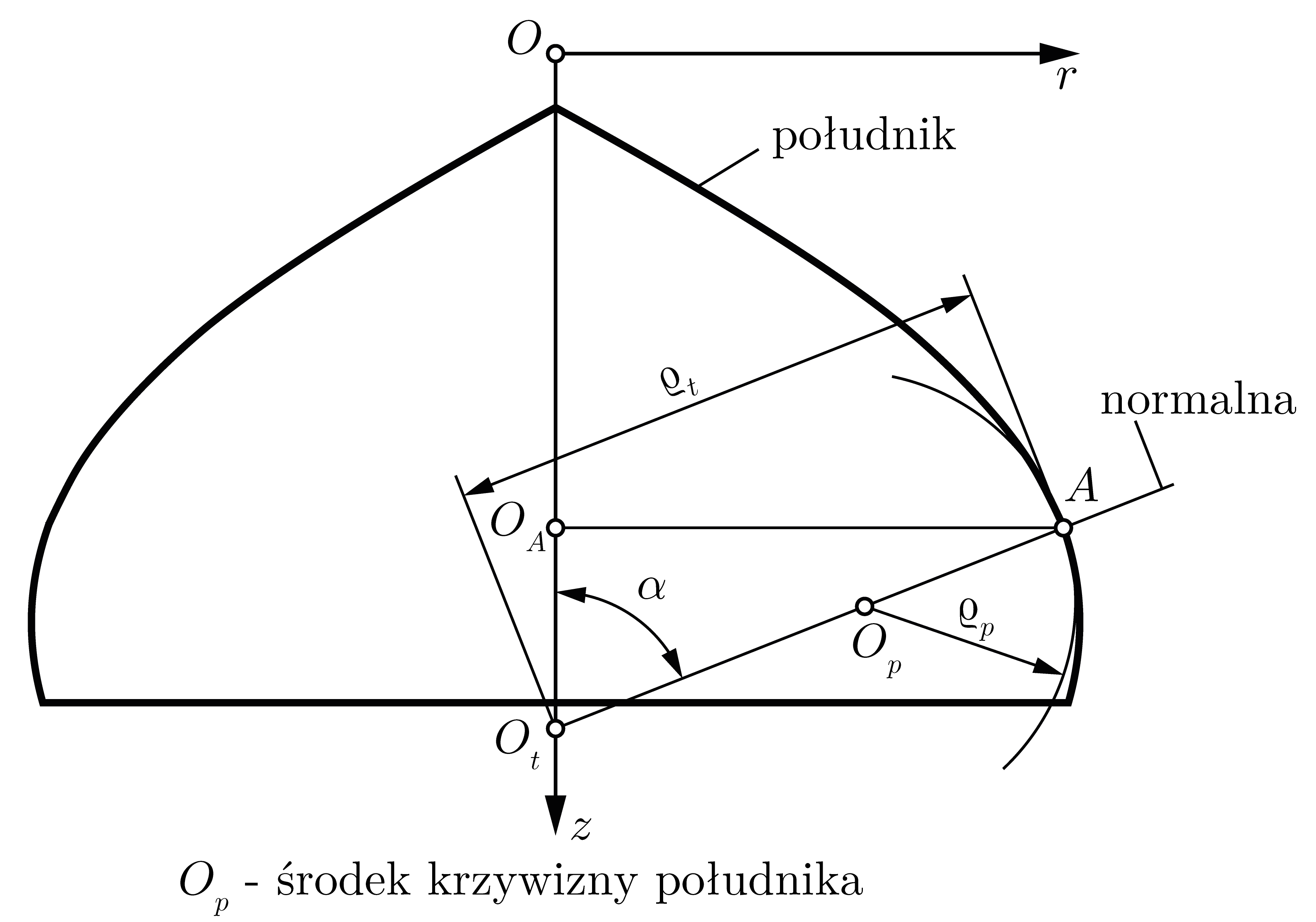 W ogólności promień krzywizny południkowej oblicza się ze wzoru znanego w geometrii różniczkowej *), a w praktyce dla typowych powłok dostaje się w danych zadania. Promień krzywizny obwodowej natomiast oblicza się z prostej formuły geometrycznej  ρt = r/sinα (rys. 5). Tutaj α zawsze oznacza kąt między promieniem krzywizny obwodowej a osią z.
*)    1/ρp = w”/(1+(w’)2)3/2
Rys. 5. Oznaczenia parametrów geometrycznych powłoki.
4
Naprężenia
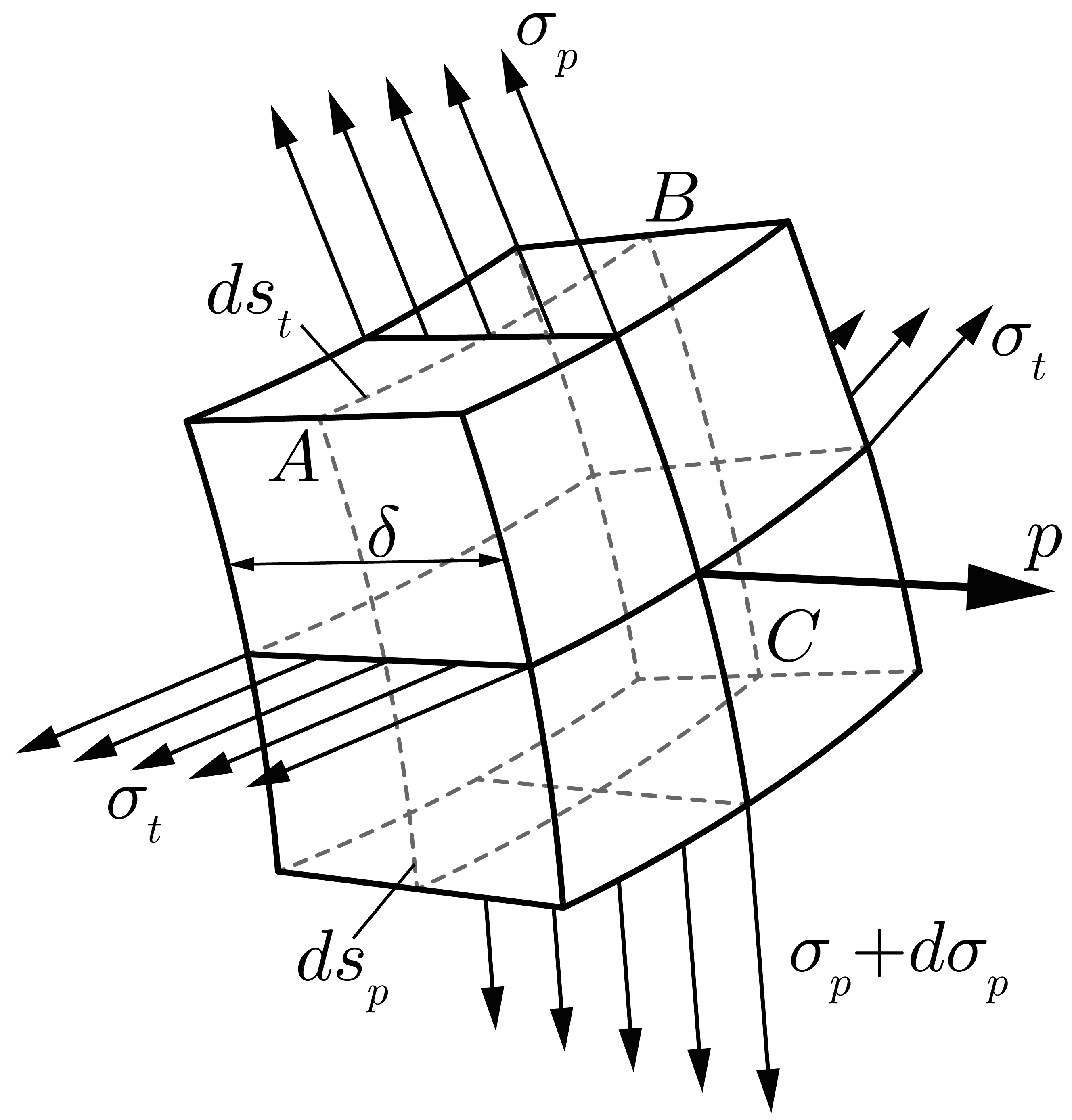 Uproszczony obraz naprężeń w punkcie powłoki pokazany na rys. 6 przyjmuje się dzięki osiowej symetrii struktury i obciążenia ciśnieniem p. Brak składowej stycznej na kostce elementarnej wskazuje, że składowe normalne – południkowa σp i obwodowa σt są główne. Dodatkowo, jeśli powłoka jest cienka a ciśnienie stałe lub łagodnie zmienne, można założyć że naprężenia σp i σt są stałe wzdłuż grubości. Natomiast zmieniać się mogą wzdłuż południka.
Rys. 6. Obraz naprężeń w elemencie powłoki.
5
Naprężenia
W dalszym ciągu należy wyprowadzić wzory do obliczenia naprężeń. Pierwszy z nich wynika z równania równowagi sił działających na kostkę w kierunku normalnej do powierzchni powłoki. Zapisaniu tego równania służy szkic z rys. 7. Po dodaniu na nim koniecznych parametrów geometrycznych i sprowadzeniu przestrzennej kostki do jej powierzchni środkowej łatwo zrzutować wszystkie obciążenia na normalną n.
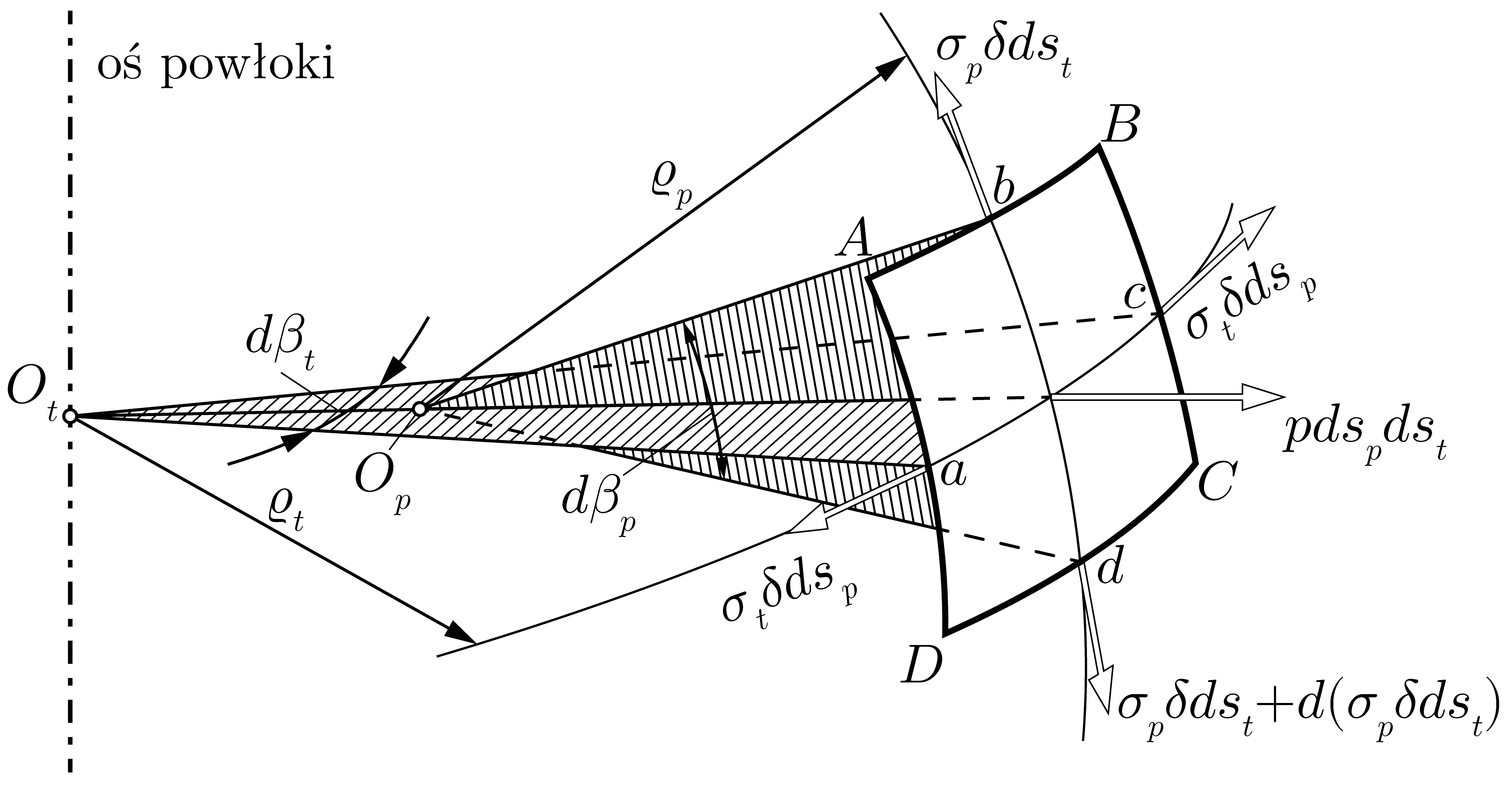 Rys. 7. Układ sił sprowadzonych do powierzchni środkowej kostki.
6
Naprężenia
Postać pierwszego warunku równowagi jest następująca:
-( σpδdst)(dsp/ρp) - ( σtδdsp)(dst/ρt) + p dsp dst = 0.
Po przekształceniu otrzymuje się tzw. równanie Laplace’a:
7
Naprężenia
Drugie niezbędne do wyznaczenia naprężeń  równanie wyraża równowagę sił na kierunek osi „z” jednej z dwóch części powłoki rozdzielonych bieżącym równoleżnikiem.  Symboliczny układ tych sił przedstawia rys. 8.
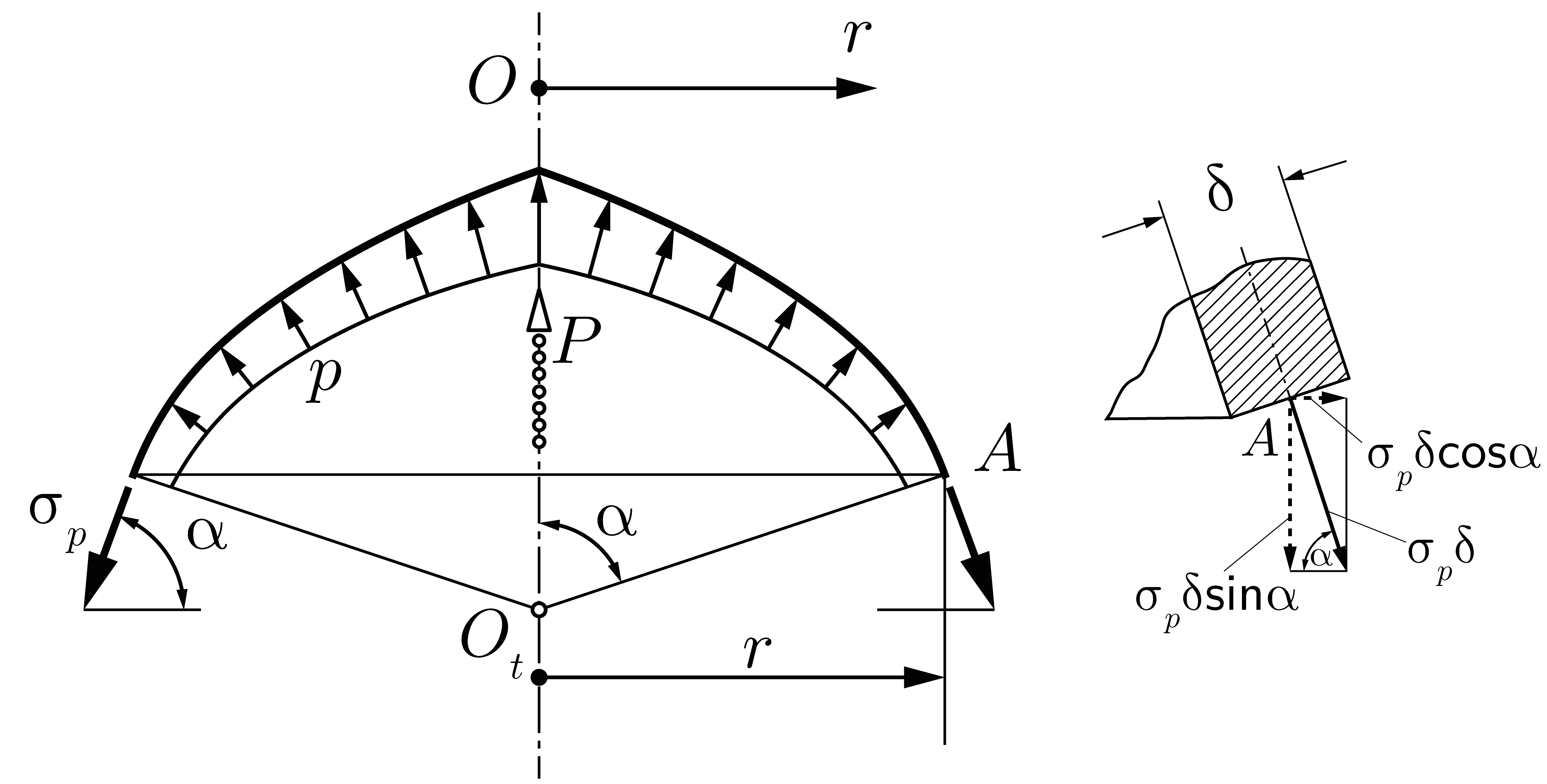 Symbol P oznacza wypadkową siłę od dowolnie zmiennego po południku ciśnienia p. Omawiane równanie ma wtedy ogólną postać:
Rys. 8. Równowaga skończonego odcinka powłoki.
8
Naprężenia
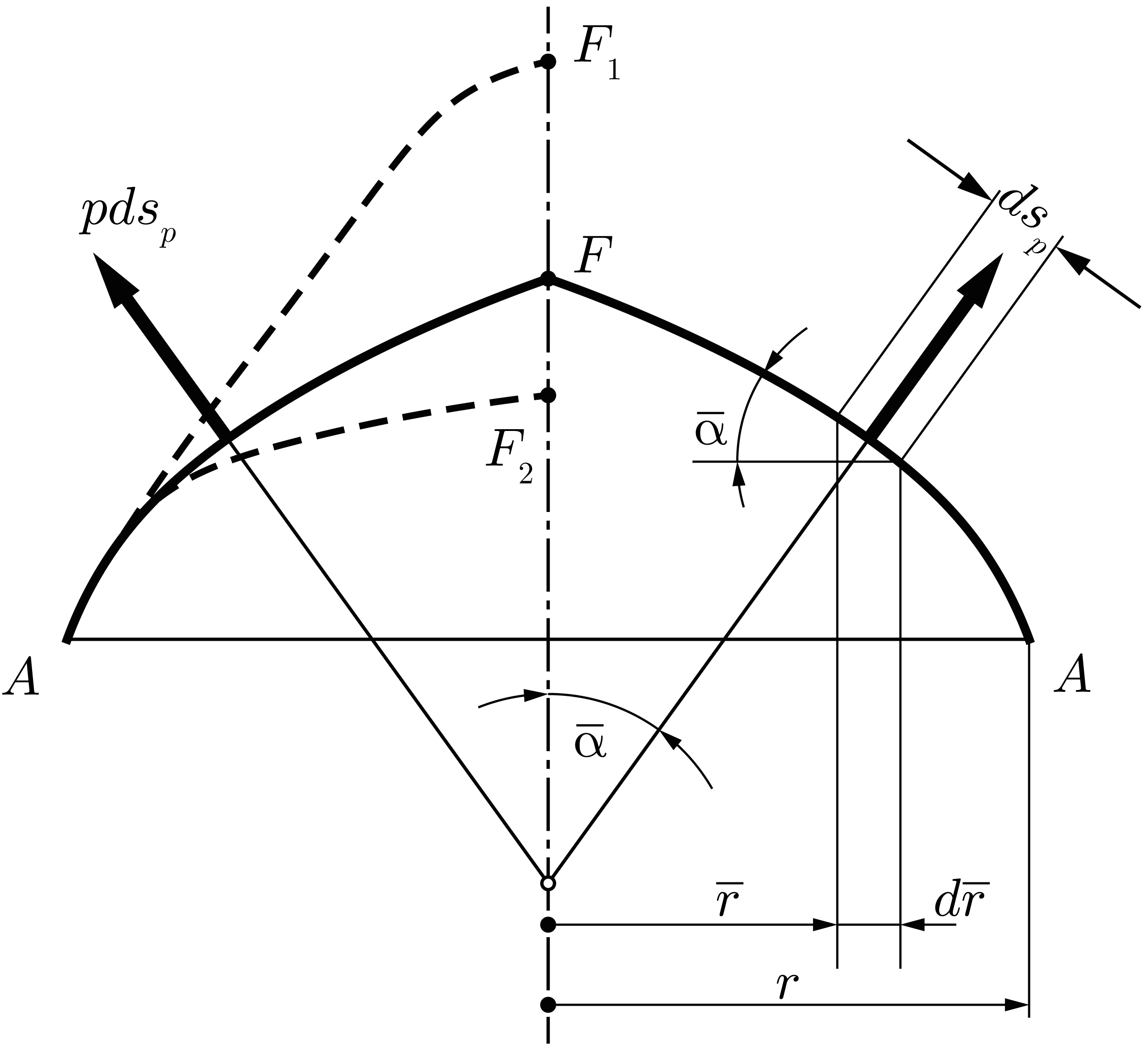 Z pomocą rysunku 9 można wyprowadzić wzór na wypadkową P.
W przypadku zbiorników gazu ciśnienie p jest stałe i wzór (17) przekształca się do postaci:
Rys. 9. Schemat do wyznaczenia wypadkowej siły od ciśnienia.
9
Naprężenia
Wtedy siła wypadkowa od ciśnienia równa się iloczynowi tego ciśnienia przez pole bieżącego równoleżnika i nie zależy od kształtu południka (patrz rys. 9). W przypadku zbiornika z cieczą (hydrostatyczne ciśnienie liniowo zmienne) stosowana bywa inna niż według wzoru (17) metoda rozwiązania. Warunkowi równowagi będzie podlegała myślowo odcięta część zbiornika wraz z zawartą w tej części cieczą. 
Ostatecznie równania (15) i (16) służą do obliczenia dwóch składowych głównych płaskiego stanu naprężenia. Zadanie zalicza się do kategorii statycznie wyznaczalnych o czym świadczy prostota rozwiązania. Niemniej jednak wymagany jest pewien komentarz dotyczący zarówno zastosowania w konkretnych zadaniach jak i ograniczeń teorii błonowej. Rysunek (10) przedstawia południk z szeregiem punktów szczególnych.
10
Naprężenia
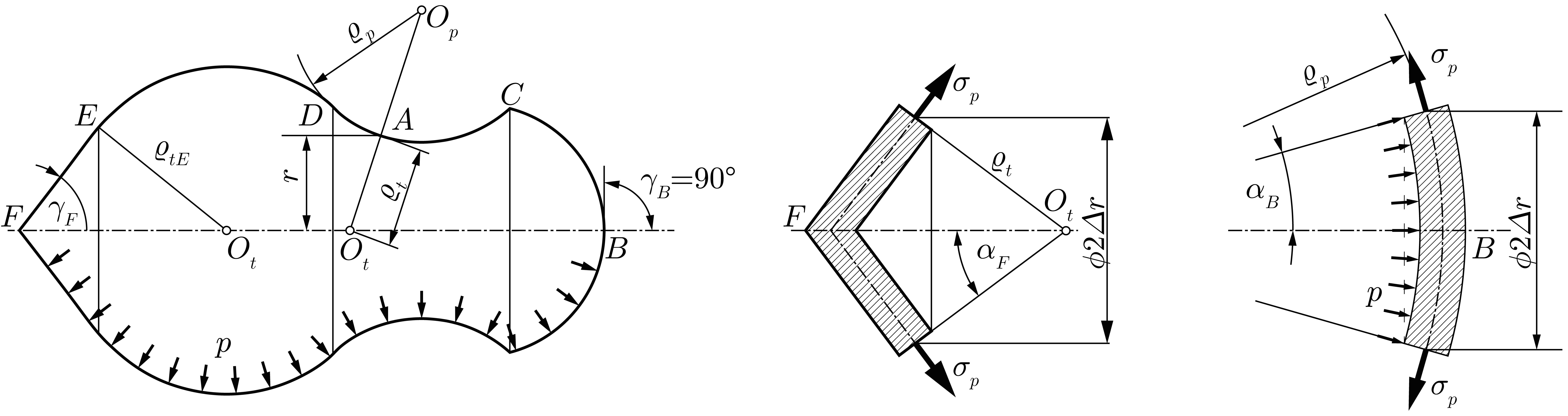 Rys. 10. Omówienie punktów szczególnych w powłoce.
11
Naprężenia
Na całym odcinku DAC południka środek Op promienia krzywizny południkowej leży na zewnątrz. Wtedy do równania Laplace’a podstawia się wielkość ρp ze znakiem minus. W wierzchołku ostrym F stan naprężenia zanika, tzn. σp i σt są równe zero. Z kolei w gładkim wierzchołku B naprężenia σp i σt  nie zanikają a ponadto są sobie równe i wynoszą:
ponieważ w wierzchołku B promienie krzywizny ρpB i ρtB są nierozróżnialne.
12
Naprężenia
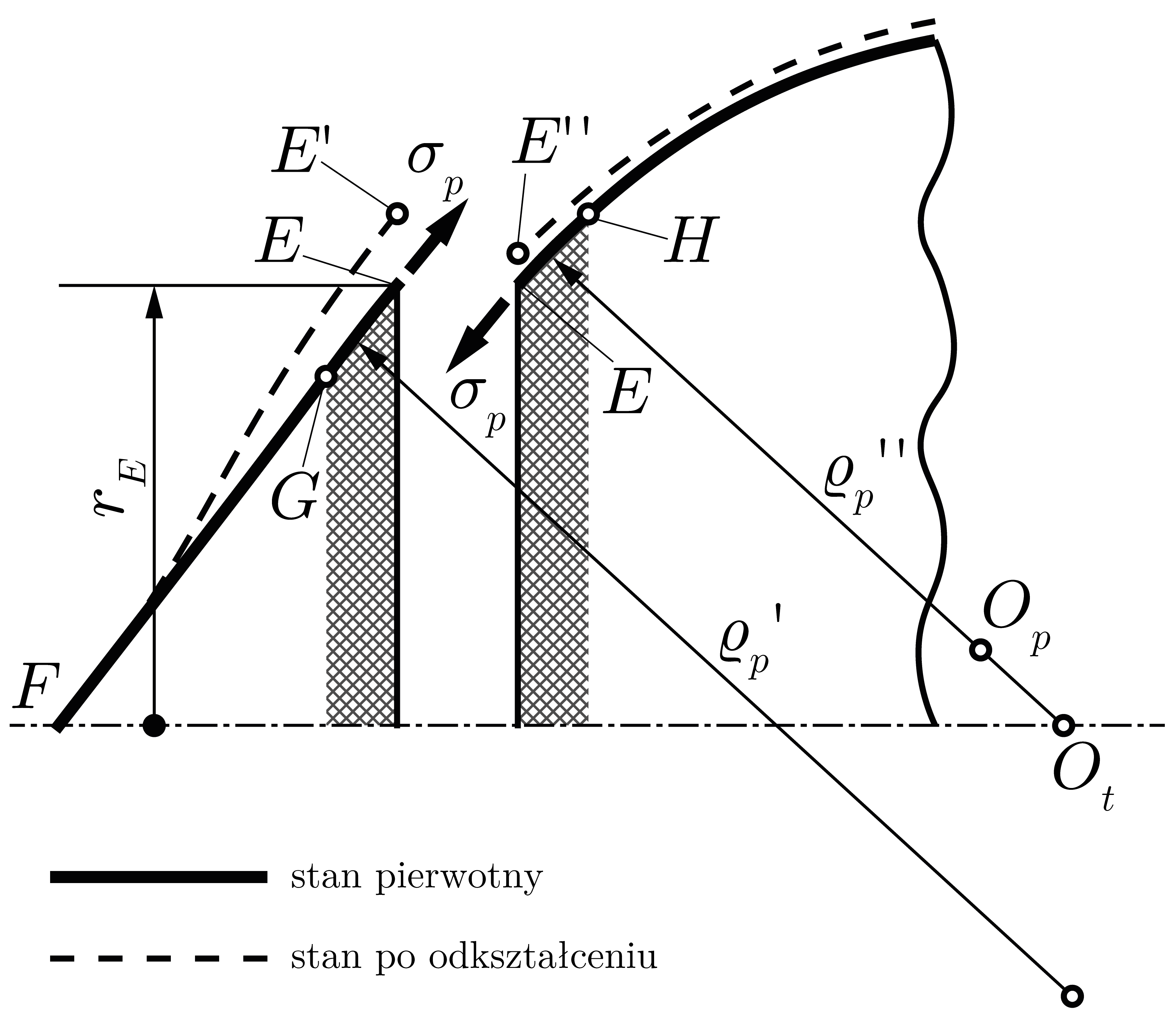 Rys. 11. Ukryta nieciągłość odkształceń przy przeskoku ρp .
13
Naprężenia
Punkt C z załomem południka to z kolei przypadek tzw. nieciągłości jawnej. Aby opisać grę sił w tym miejscu, należy wyizolować wąski pierścień obejmujący załom, jak pokazano na rysunku 12.
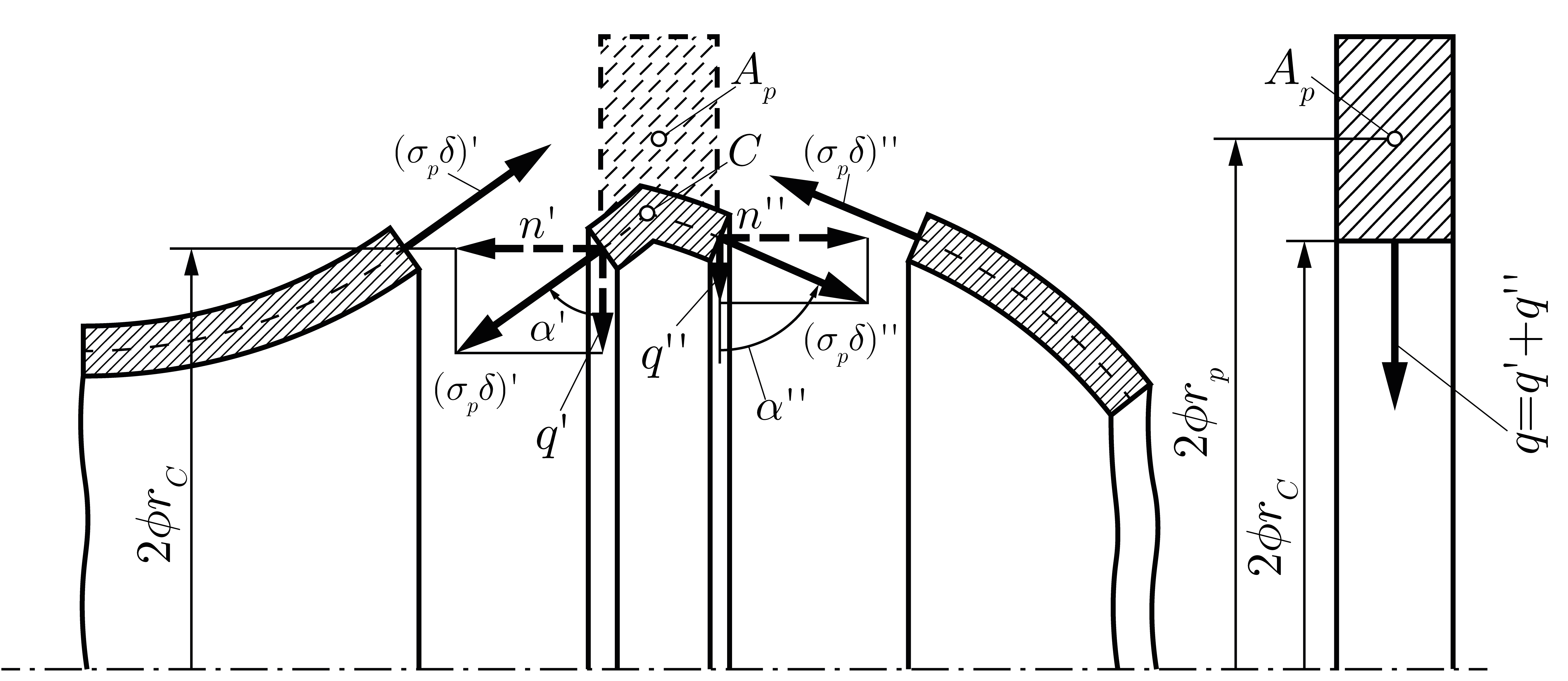 Rys. 12. Statyka załomu i pierścienia wzmacniającego.
14
Naprężenia
15
Pytania sprawdzające
Naprężenia południkowe σp i obwodowe σt:
są stałe po grubości.
są w przypadku kuli identyczne.
są naprężeniami głównymi.
mogą być zmienne wzdłuż południka.
Zaburzenia teorii błonowej występują:
gdy wartość promienia południkowego wynosi ∞.
w miejscach przeskoku promienia południkowego.
w załomach.
gdy promienie południkowy i obwodowy są takie same.
Pierścień usztywniający załom stożka i walca powoduje że wzory teorii błonowej dają w obydwu płaszczach wynik
zgodny z rzeczywistością dla dowolnej wartości
niezgodny z rzeczywistością dla dowolnej wartości
zgodny z rzeczywistością dla bardzo dużych wartości
niezgodny z rzeczywistością dla bardzo małych wartości
pola przekroju pierścienia.
Wzory teorii błonowej zastosowane do obliczeń zbiorników cienkościennych dają stan naprężenia:
zgodny z rzeczywistością na całej długości południka. 
zgodny z rzeczywistością w przeważającym obszarze południka. 
bliższy rzeczywistości w okolicy połączenia stożka z walcem niż połączenia walca z kulą.
bliższy rzeczywistości w okolicy połączenia walca z kulą niż połączenia stożka z walcem.
16
Zadanie
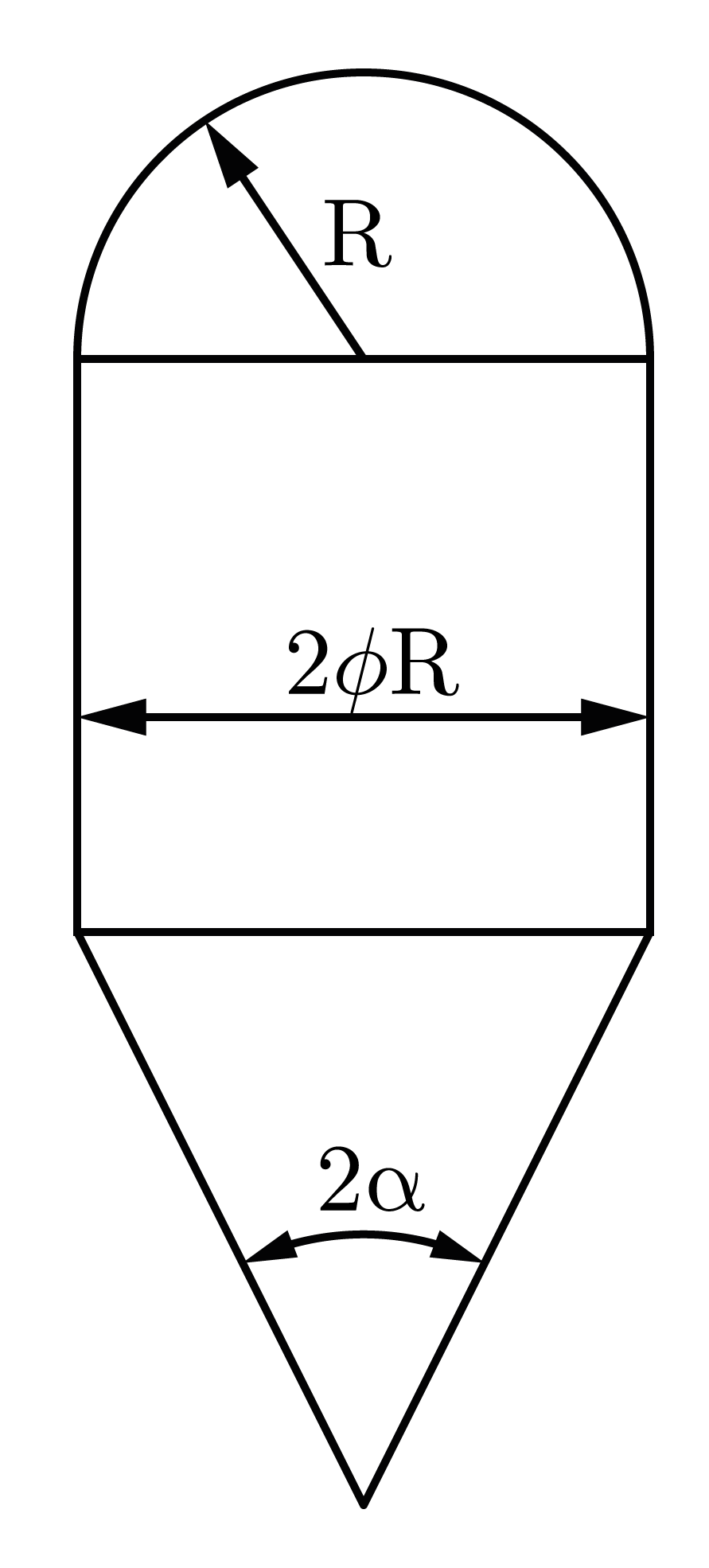 17
Pytania sprawdzające - odpowiedzi
Naprężenia południkowe σp i obwodowe σt:
są stałe po grubości.
są w przypadku kuli identyczne.
są naprężeniami głównymi.
mogą być zmienne wzdłuż południka.
Zaburzenia teorii błonowej występują:
gdy wartość promienia południkowego wynosi ∞.
w miejscach przeskoku promienia południkowego.
w załomach.
gdy promienie południkowy i obwodowy są takie same.
Pierścień usztywniający załom stożka i walca powoduje że wzory teorii błonowej dają w obydwu płaszczach wynik
zgodny z rzeczywistością dla dowolnej wartości 
niezgodny z rzeczywistością dla dowolnej wartości 
zgodny z rzeczywistością dla bardzo dużych wartości 
niezgodny z rzeczywistością dla bardzo małych wartości 
pola przekroju pierścienia.
Wzory teorii błonowej zastosowane do obliczeń zbiorników cienkościennych dają stan naprężenia:
zgodny z rzeczywistością na całej długości południka. 
zgodny z rzeczywistością w przeważającym obszarze południka. 
bliższy rzeczywistości w okolicy połączenia stożka z walcem niż połączenia walca z kulą.
bliższy rzeczywistości w okolicy połączenia walca z kulą niż połączenia stożka z walcem.
18
Pytania sprawdzające - odpowiedzi
19